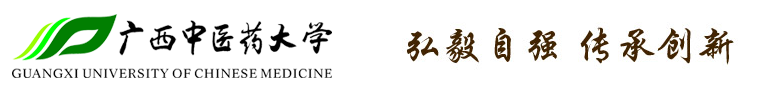 “XXXX”项目中期进展汇报
项目名称：XXXX的研究
任务来源：XXXX局
项目级别：厅局级
项目负责人：李某
所在单位：药学院
研究期限： 年 月——  年 月
资助经费：XX万元
汇报时间：  年  月  日
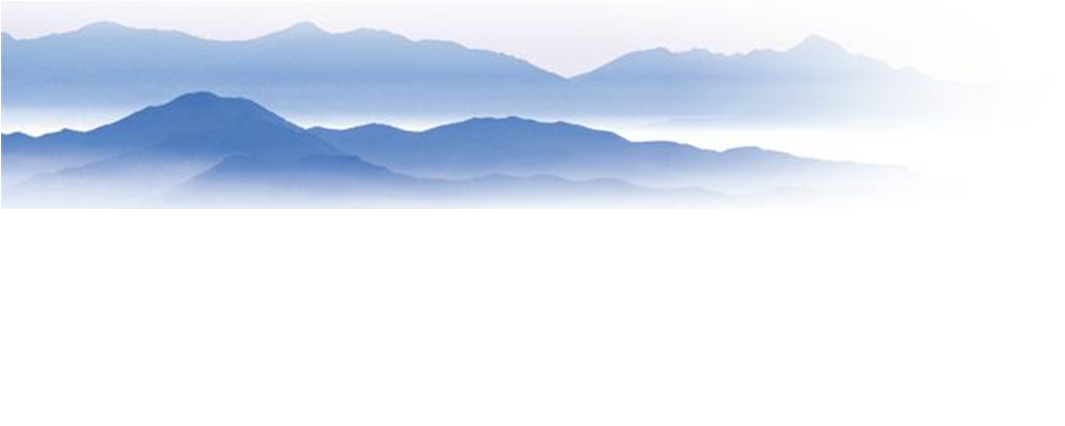 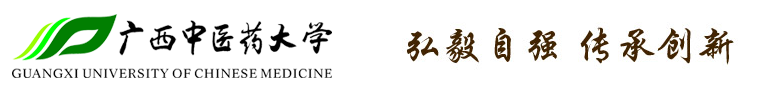 目 录
一、研究目标和技术路线
二、总体完成情况及阶段成果（重点）
三、年度计划完成情况
四、研究工作的主要进展（重点）
五、下一阶段工作计划（重点）
六、经费使用情况（重点）
七、存在问题及解决方案（重点）
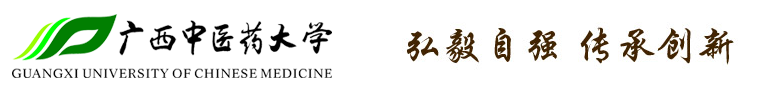 一、研究目标和技术路线
（一）立项背景与研究目标（简要描述）
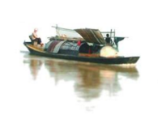 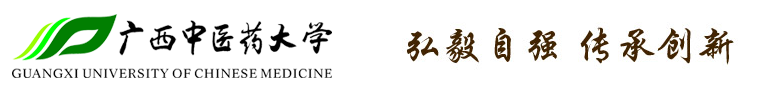 （二）研究方案与技术路线（提供任务书原图备查）
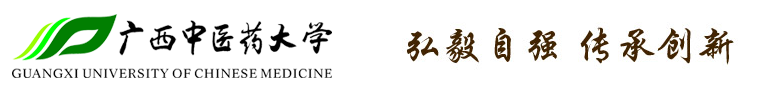 二、总体完成情况及阶段成果
（二）现阶段完成情况：
1.
2.
3.
4.
5.
（一）原定考核指标：
1.
2.
3.
4.
5.
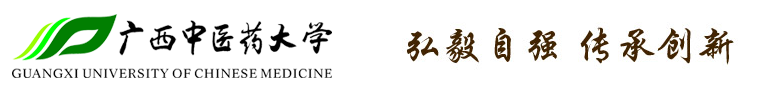 （一）原定考核指标：
（二）现阶段完成情况：
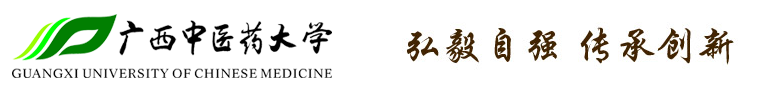 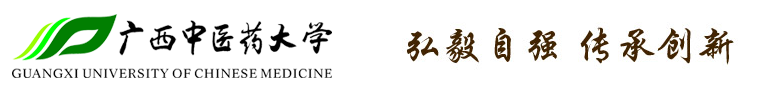 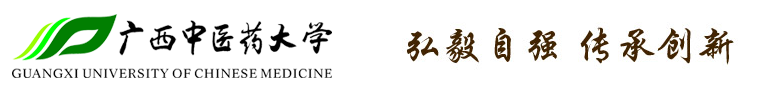 三、年度计划完成情况
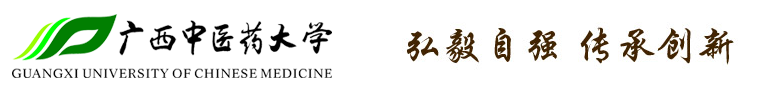 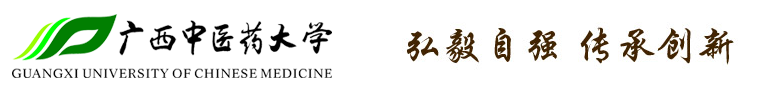 四、研究工作的主要进展
备注：本部分是进展报告的重要部分,请认真撰写。请分层次叙述所开展的研究工作、取得的进展或碰到的问题等，给出必要的数据、图表。本部分亦包括组织或参加国内外学术活动的情况。——正文请删除
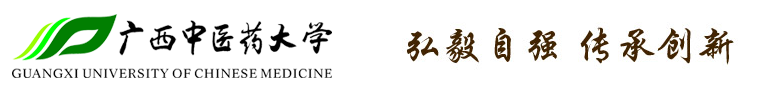 五、下一阶段工作计划（按季度列出）
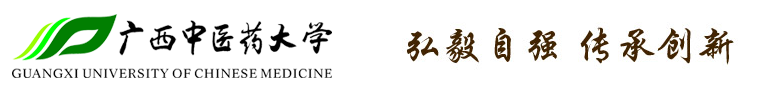 六、经费使用情况
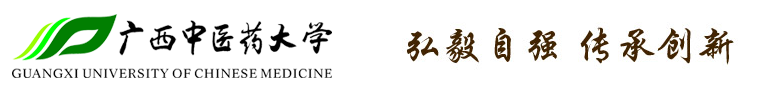 七、存在问题及解决方案
存在问题
解决方案
1.项目延期：是/否
2.人员调整：是/否
3.经费调整：是/否
3.单位变更：是/否
4.其他问题：
1.项目延期：
2.人员调整：
3.经费调整：
3.单位变更：
4.其他问题：
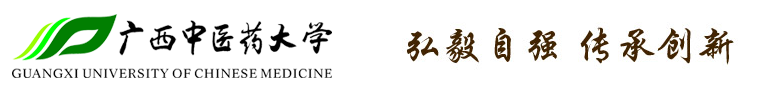 敬请专家指正。
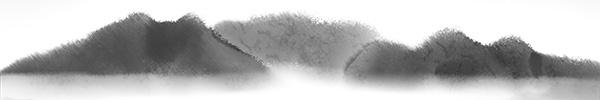 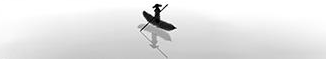